NPO法人ホームホスピス武蔵野
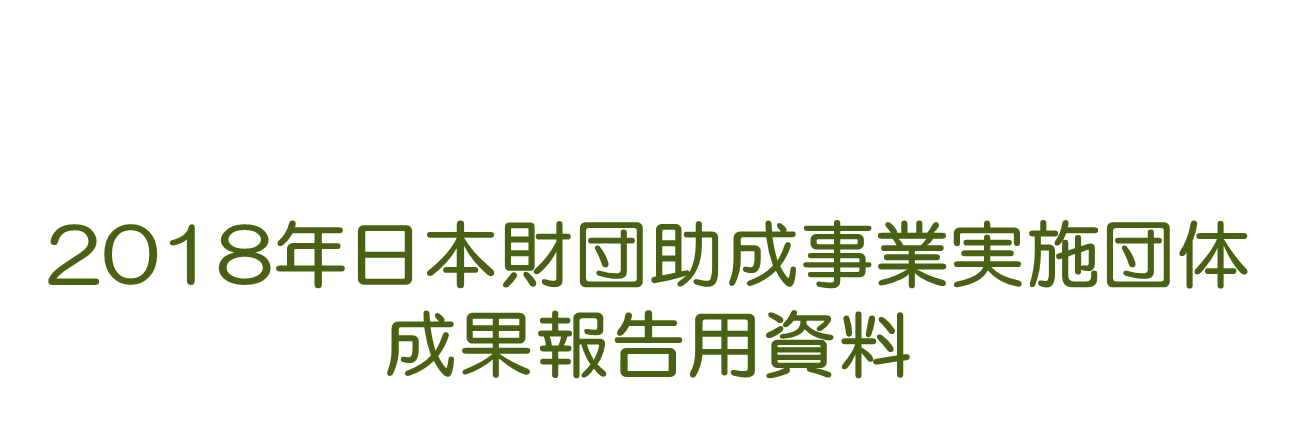 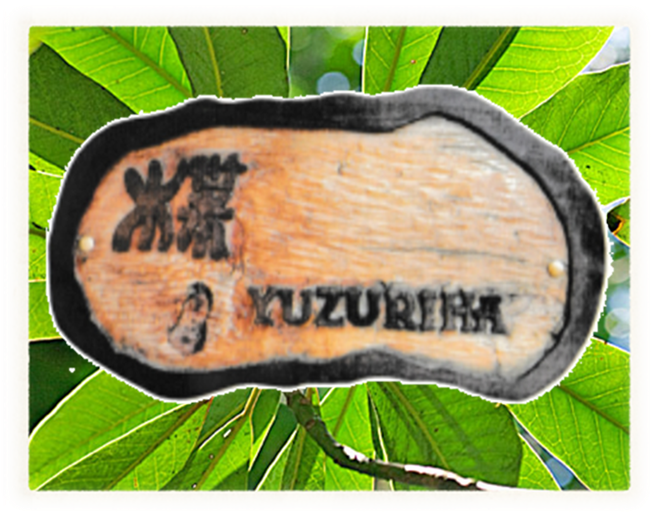 NPO法人ホームホスピス武蔵野 / Home Hospice Yuzuriha
スプリンクラー設置完了に関しては　2017年総会（2018/11/1)にて報告済み
スクリンプラー設置完了　写真
2018/10/31現在
1階　居室天井
1階　居間天井
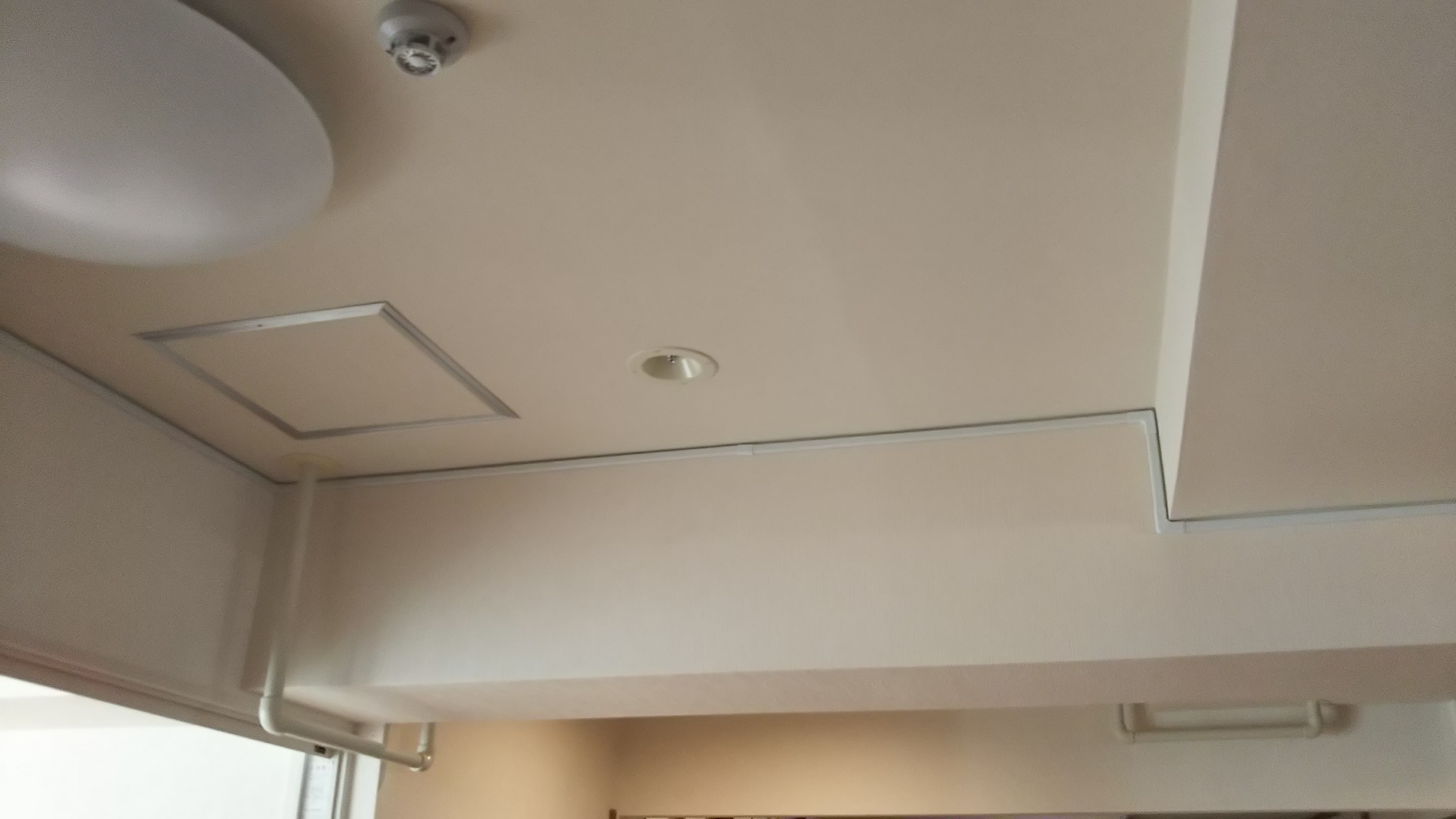 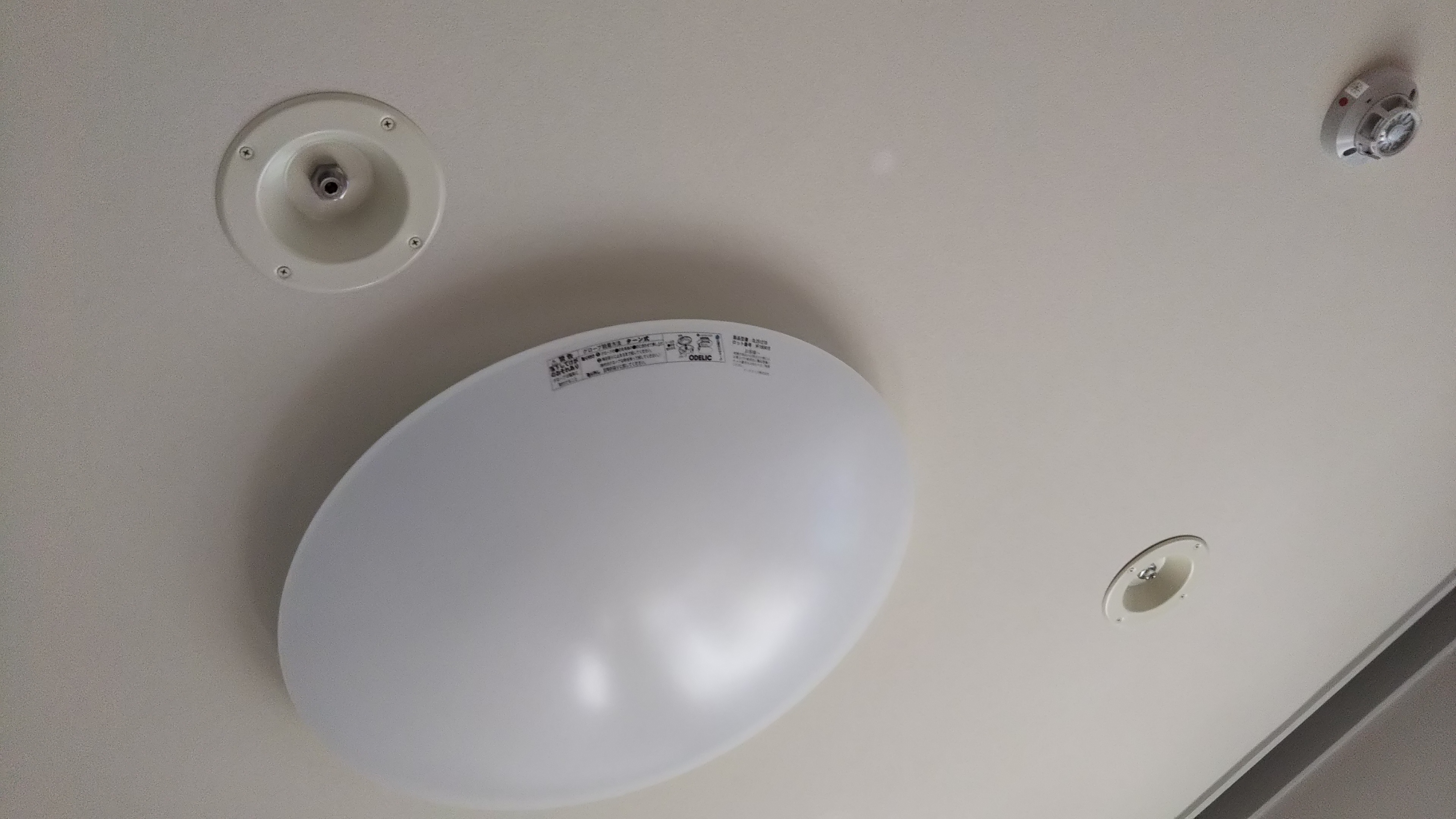 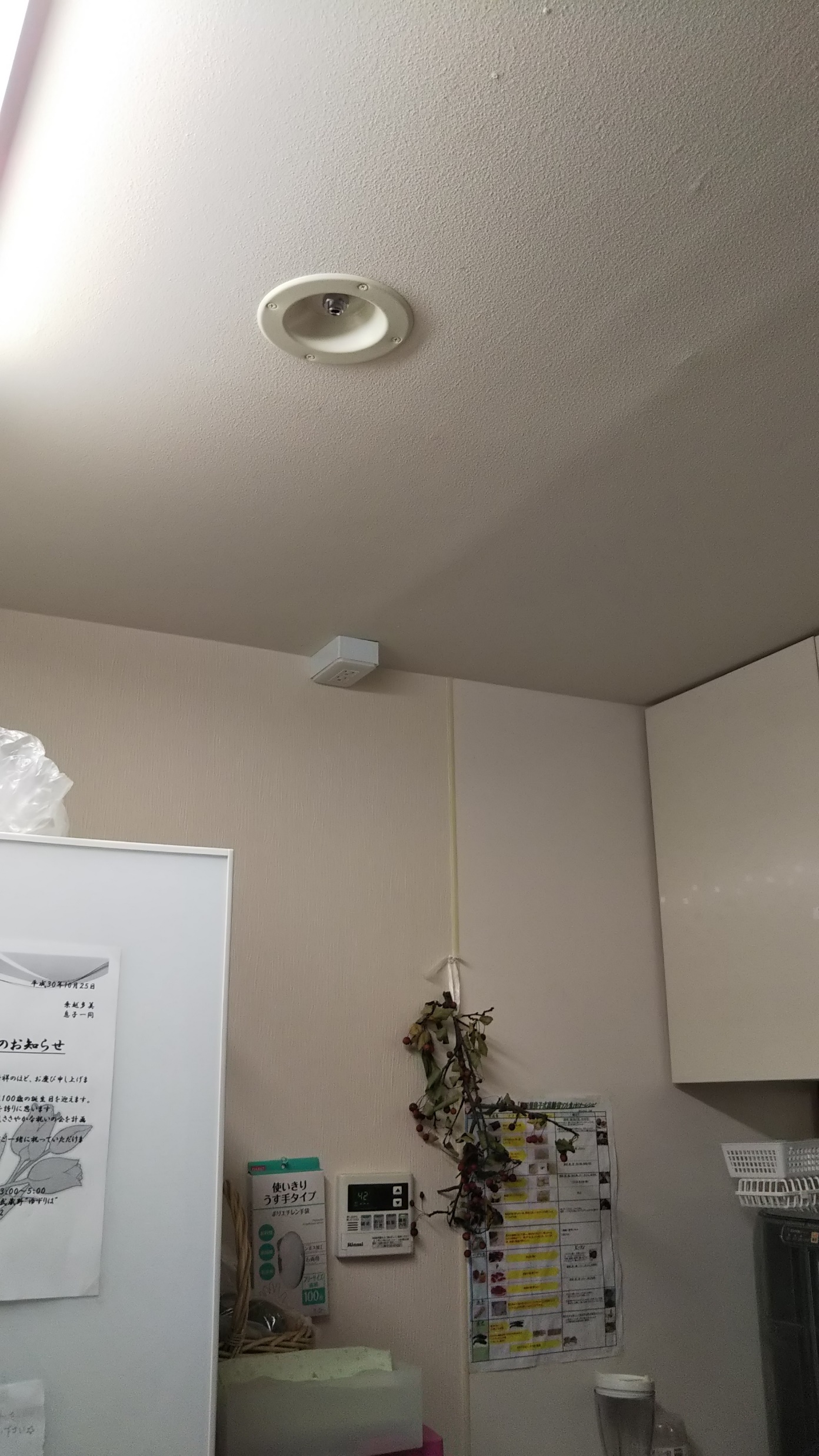 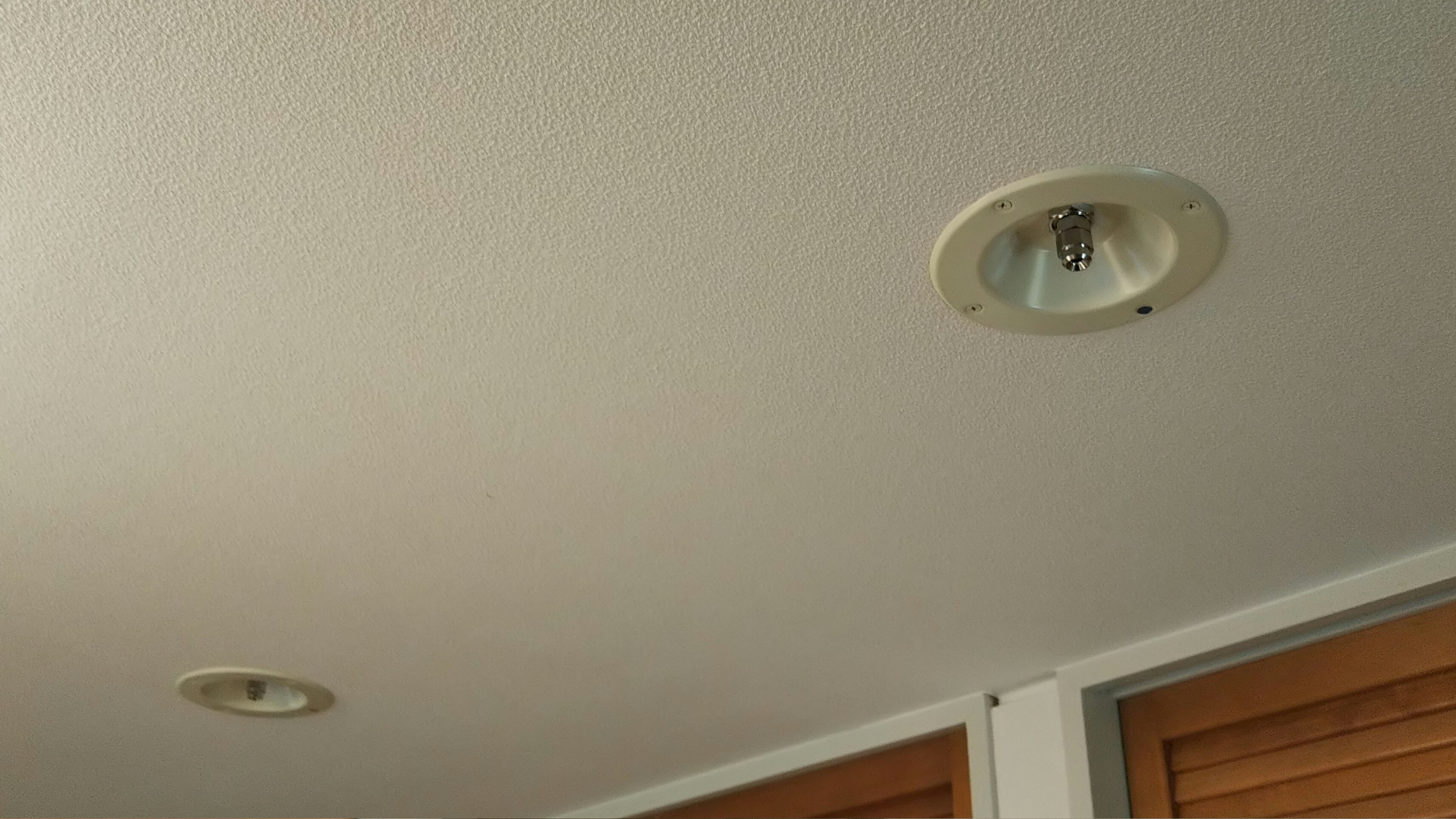 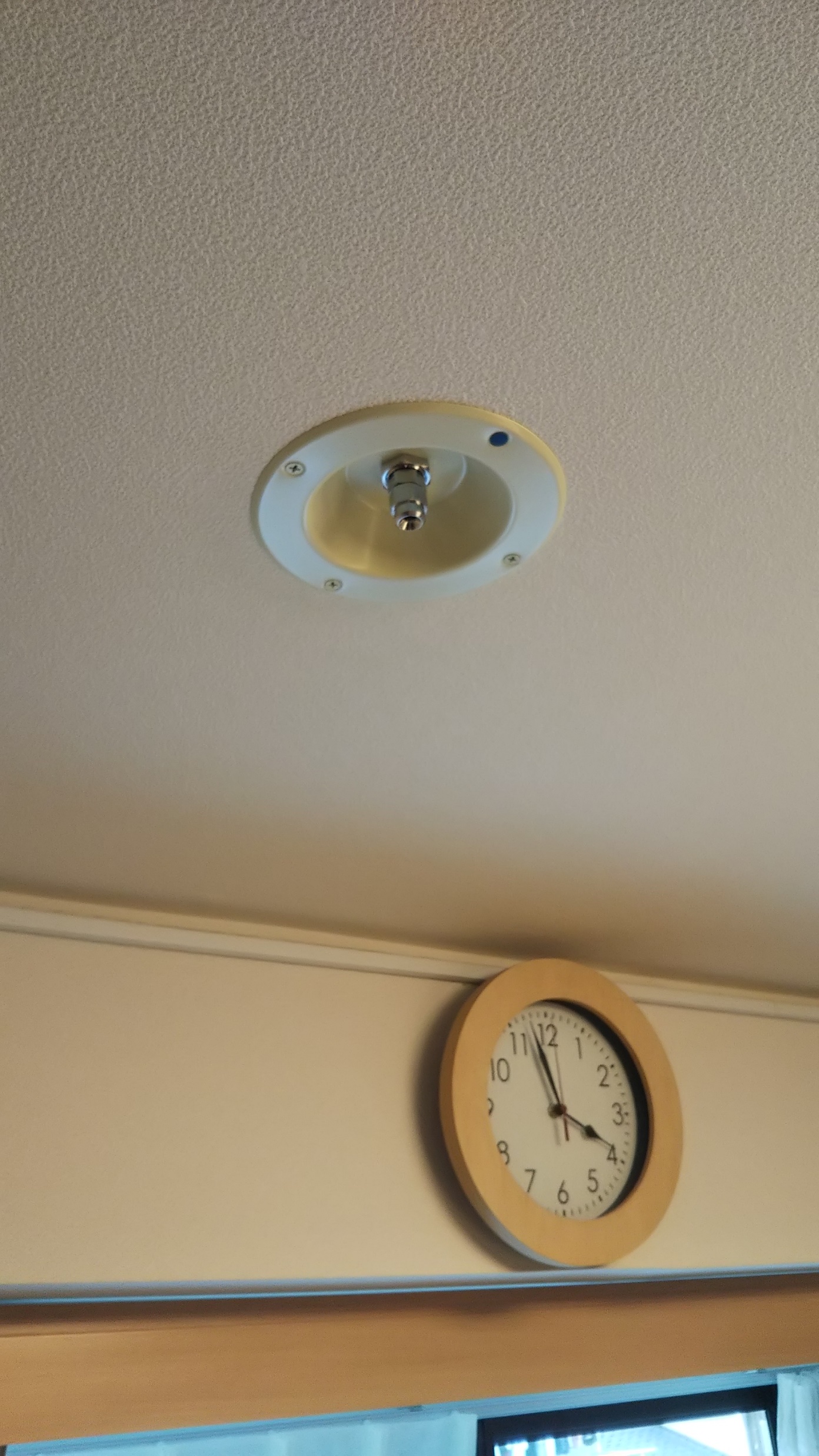 スプリンクラー
２階　事務室天井
1階　キッチン天井
NPO法人ホームホスピス武蔵野
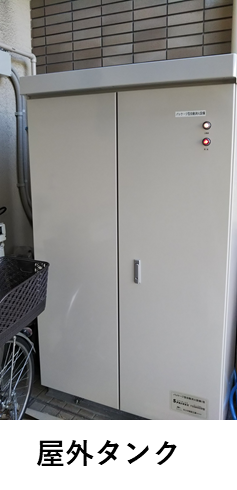 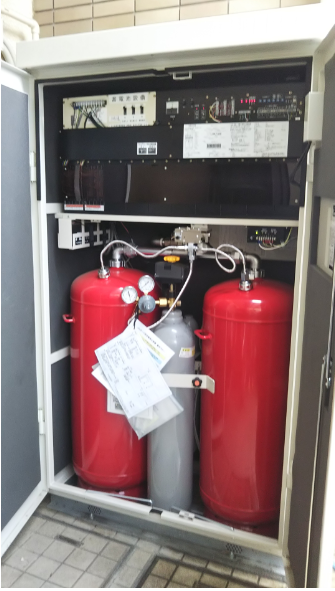 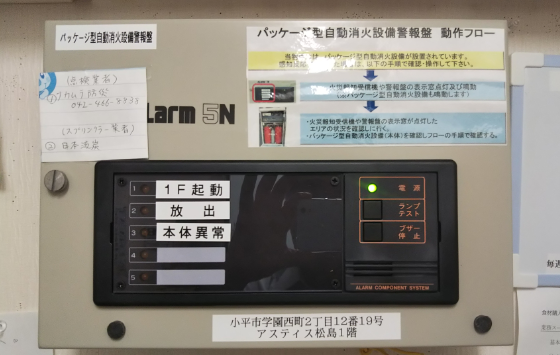 スプリンクラー
屋外タンク
外観
スプリンクラー
警報盤
屋外タンク
内部